ЗВУК И БУКВА «А»
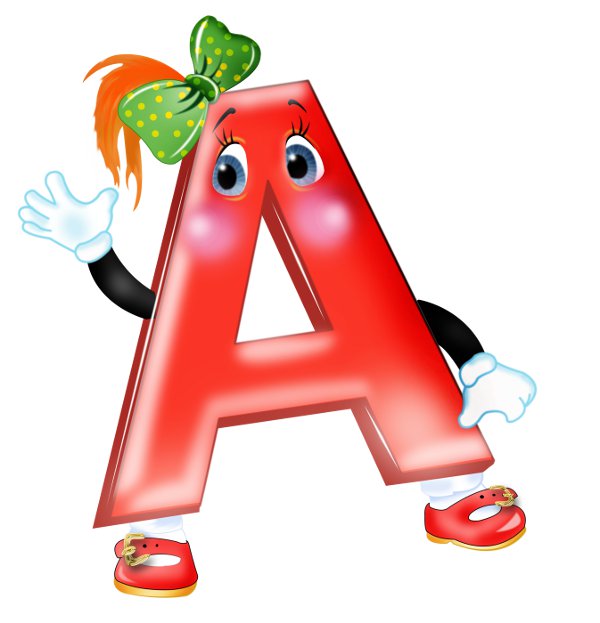 Составила  и    
       разработала
    Учитель-логопед                     
       ГБДОУ № 27
       Рыбасова И.В.
Коррекционно-образовательные задачи:Познакомить детей с понятием «звук», «буква».Закрепить умение различать на слух слова с начальным ударным гласным звуком А.Познакомить с гласной буквой А.Коррекционно-развивающие задачи: развивать фонематические функции,  зрительное и слуховое внимание, мелкую моторику, слуховое внимание, память.Коррекционно-воспитательные задачи: воспитание навыков инициативности и самостоятельности.
ФОНЕТИЧЕСКАЯ РАЗМИНКА
А-а-а  - пропела мама.
А-а-а  - пропел малыш.
А-а-а  - споём для куклы.
А-а-а  - и кукла спит.
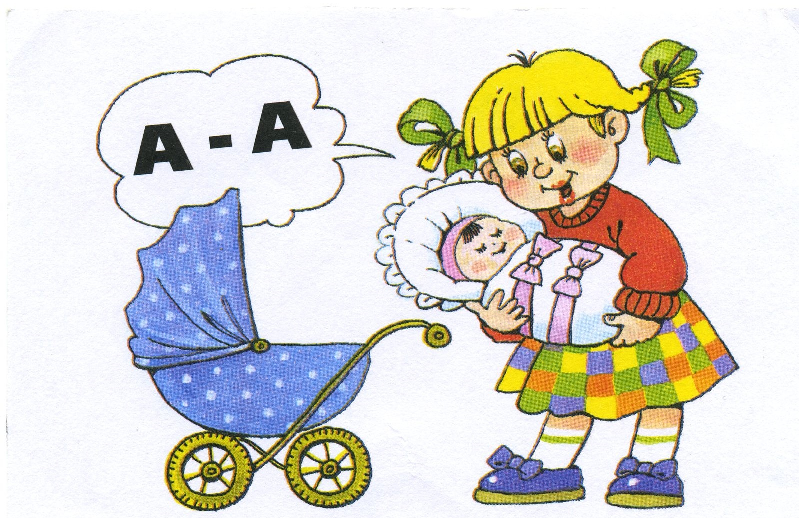 Рассмотри картинку и назови слова на звук « А»
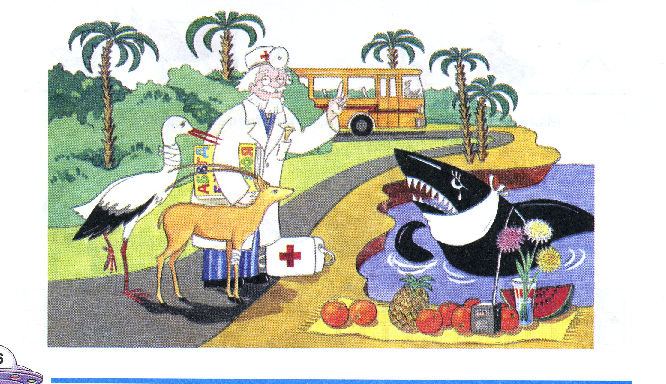 Кого лечил Доктор Айболит? Выдели голосом последний звук.
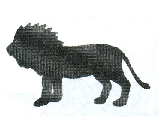 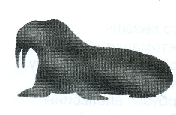 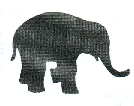 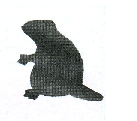 Объясни значения слов «АКВАРЕЛЬ», «АКВАРИУМ»,»АЛЛЕЯ»,«АФРИКА».Закончи предложения этими словами.
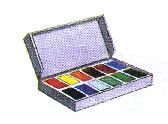 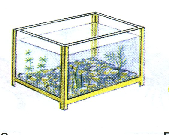 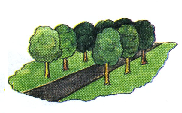 Картина нарисована…   
Папа купил много рыбок для нашего…..
Дети гуляют по садовой….
Зебры, жирафы, страусы живут в…
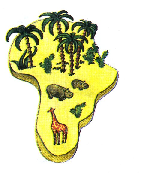 - Что везешь,   Автомашина?-  Всё, что есть на букву А.   Вот арбузы, апельсины,   абрикосы и айва.
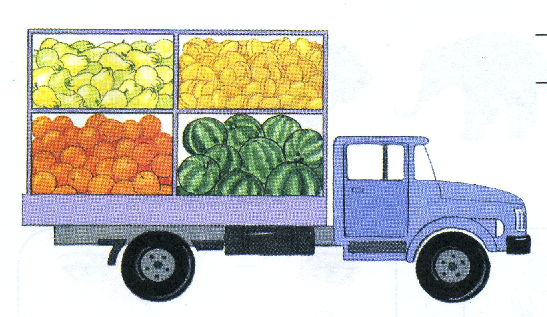 Какие овощи заяц положит в корзину?
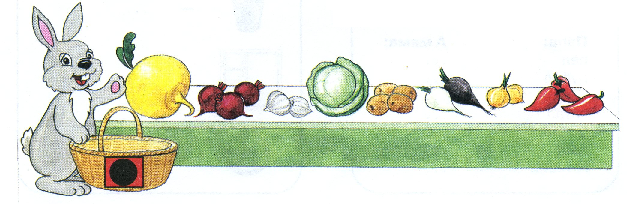 Физкультминутка.
Прилетел к нам аист.
-Аист, аист длинноногий,
Покажи домой дорогу.
-Топни правой ногой,
Топни левой ногой.
Шагните правой ногой,
Шагните левой ногой,
Так придете вы домой.
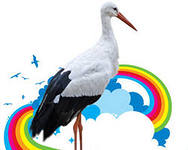 Назови картинки. Обозначь место звука [а] в схемах слов.
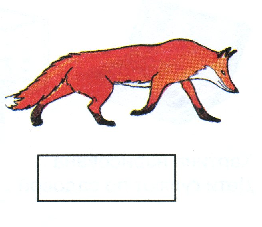 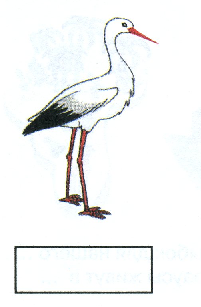 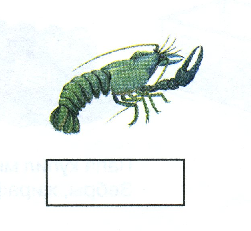 Изображение буквы А
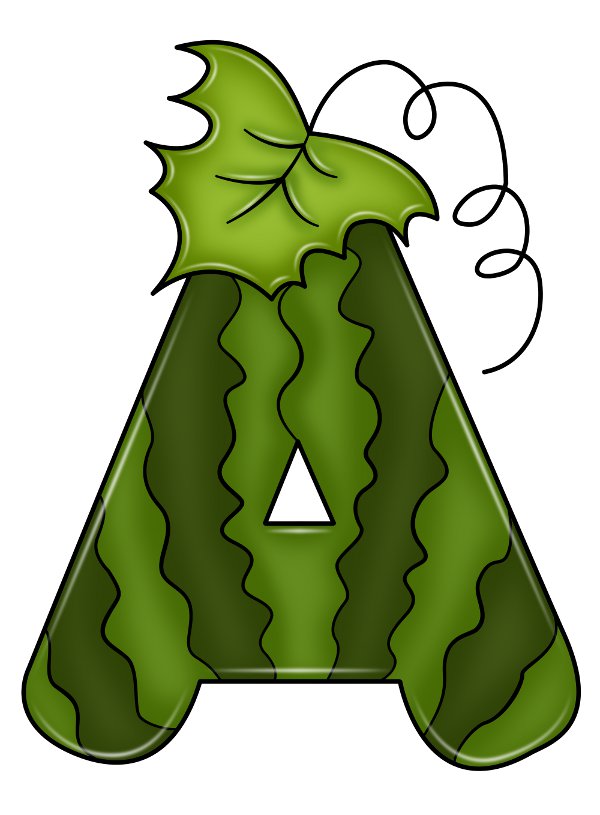 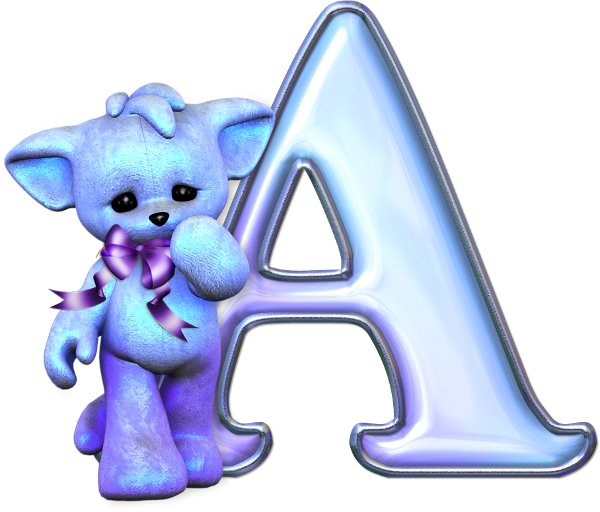 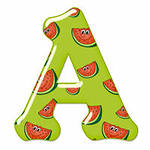 Вот два столба наискосок,А между ними — поясок.Ты эту букву знаешь? А?Перед тобою буква А.
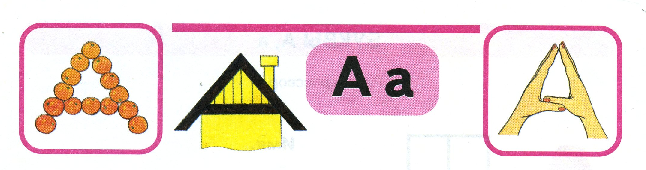 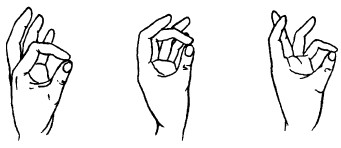 Колечко.Поочередно и как можно быстрее необходимо перебирать пальцы рук, соединяя в кольцо с большим пальцем последовательно указательный, средний и т. д.
  
       Упражнение выполняется в прямом (от указательного пальца к мизинцу) и в обратном (от мизинца к указательному пальцу) порядке. Вначале упражнение выполняется каждой рукой отдельно, затем вместе.       Кулак-ребро-ладонь.Три положения руки на плоскости стола последовательно сменяют друг друга. Ладонь на плоскости, сжатая в кулак ладонь, ладонь ребром на плоскости стола, распрямленная ладонь на плоскости стола; выполняется сначала правой рукой, потом – левой, затем – двумя руками вместе. Количество повторений – по 8-10 раз. При усвоении программы или при затруднениях в выполнении ребенок помогает себе командами («кулак-ребро-ладонь»), произнося их вслух или про себя.
Пальчиковая гимнастика.
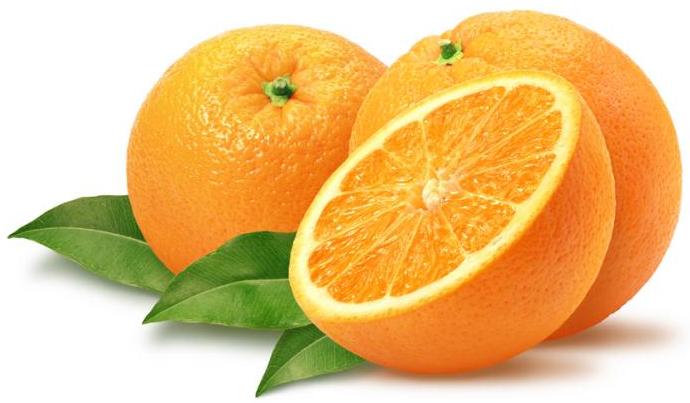 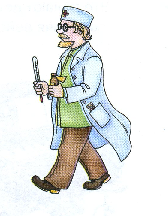 Вылечи «больные» буквы.
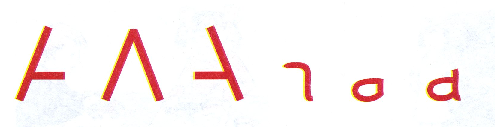